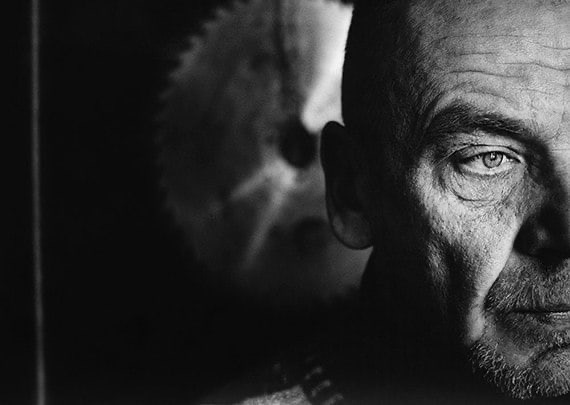 Эймунтас Някрошюс
 «Три сестры»
Автор презентации Полина Киян
О режиссере
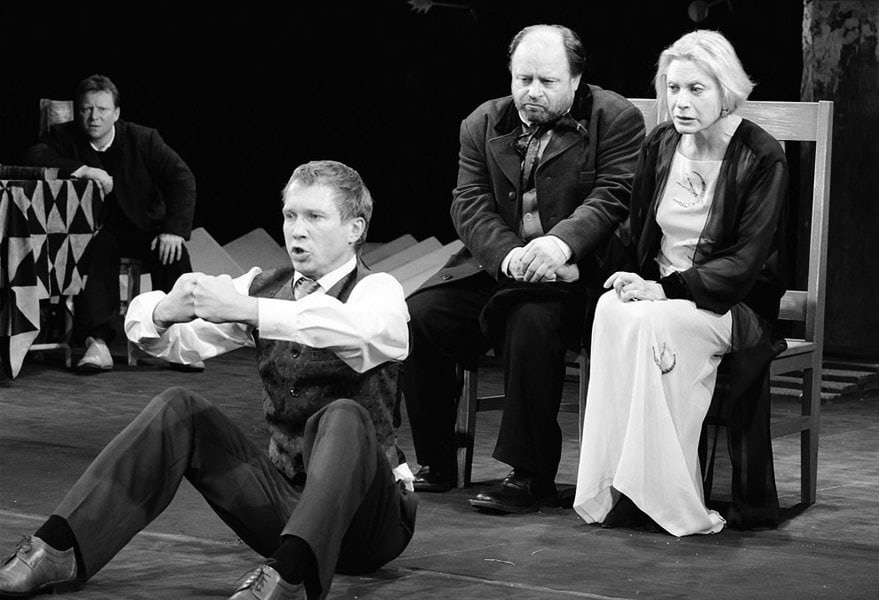 «Вишневый сад»
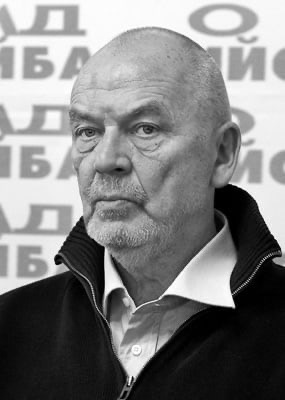 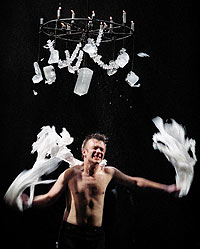 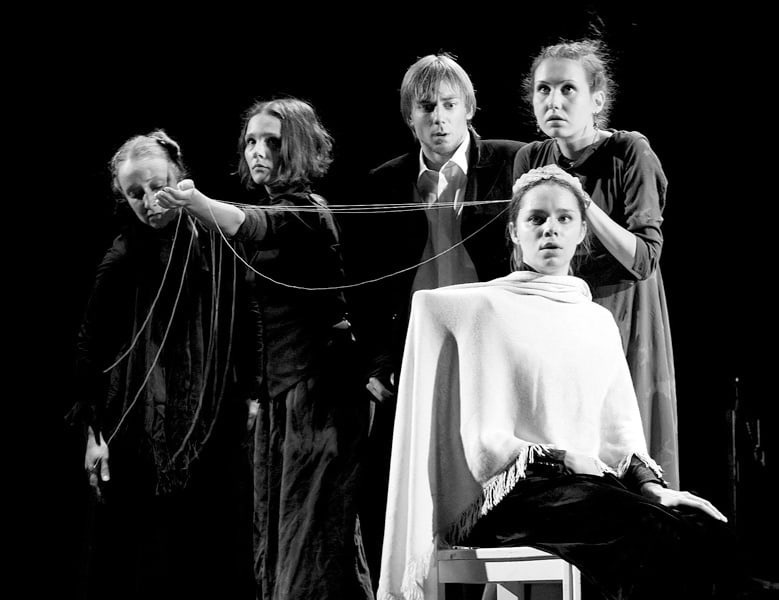 «Идиот»
«Гамлет»
О других постановках «трех сестер»
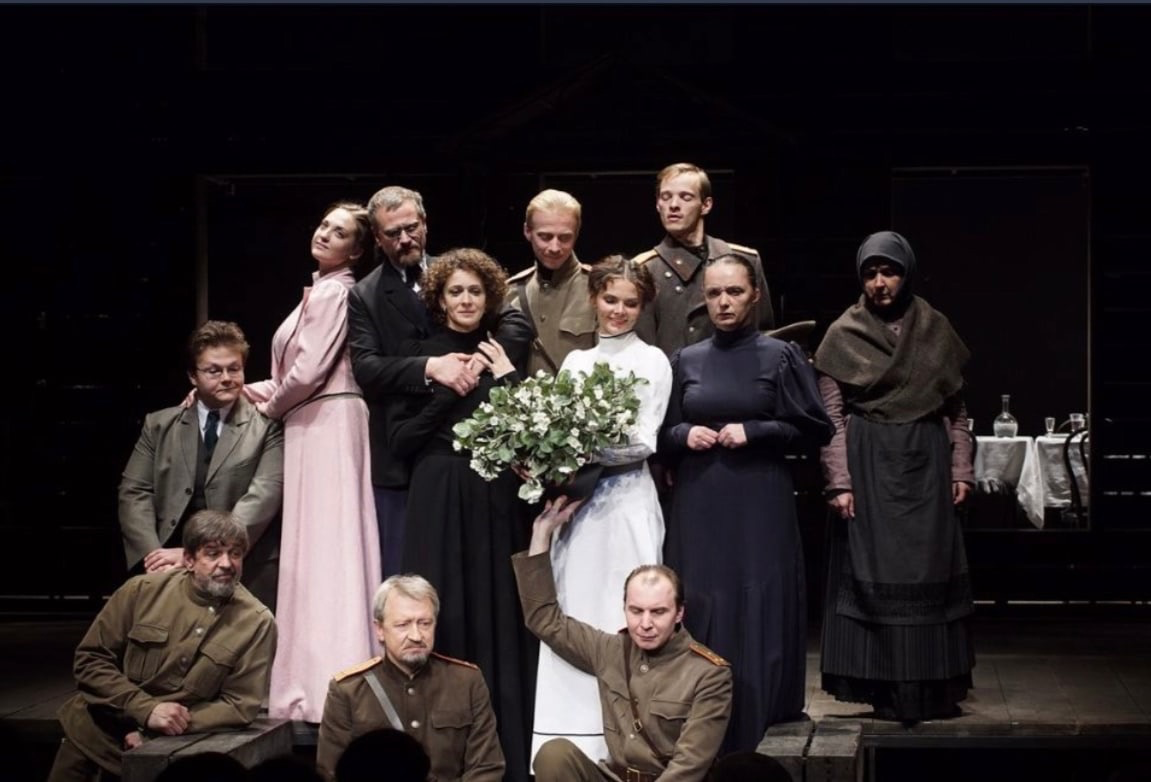 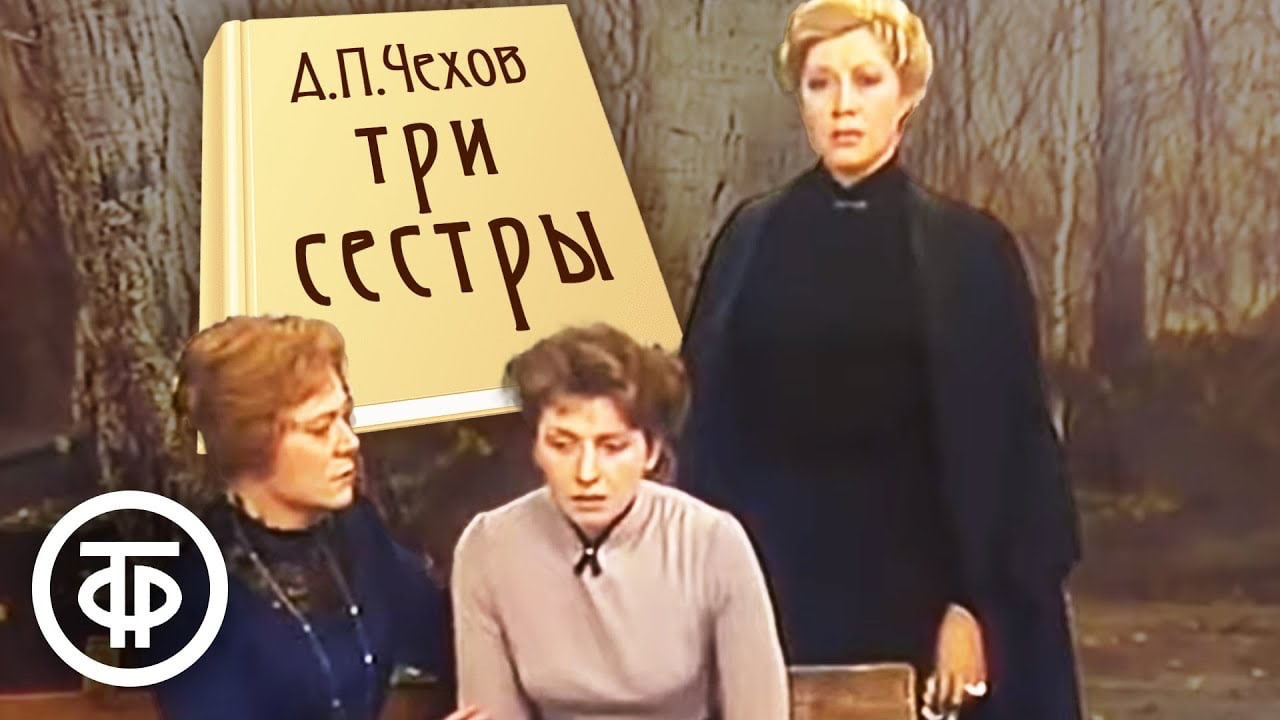 Додин
Немерович-Данченко1984 г
О других постановках «трех сестер»
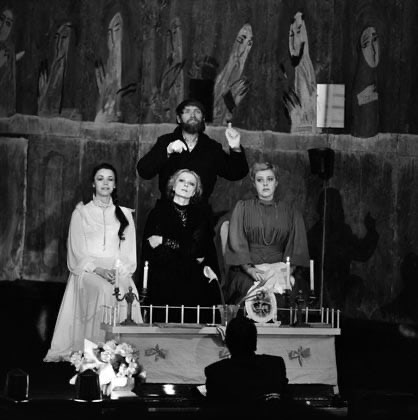 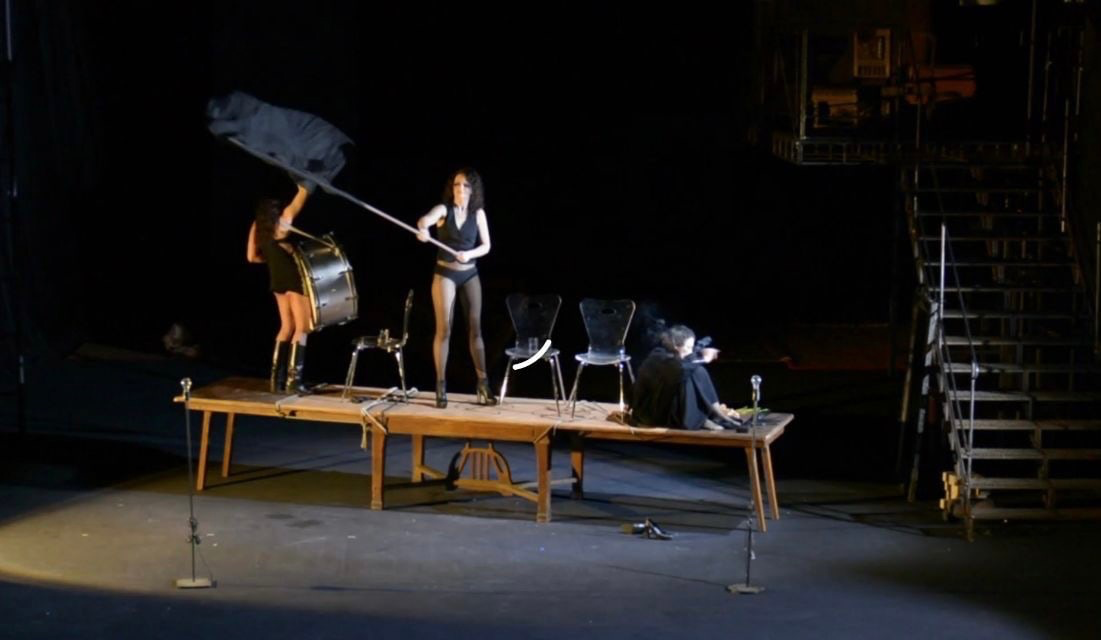 Бутусов
Любимов
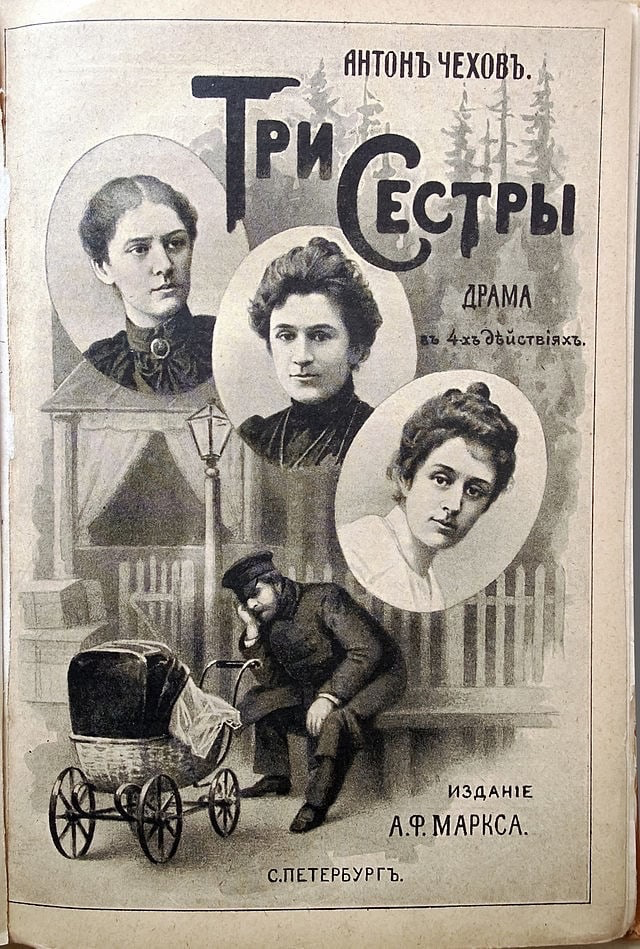 «быт и нравы казармы, во многом определившие жизнь героинь и их самих… возмутили большую часть критического цеха, особенно московского…» (О. Мальцева. «Театр Эймунтаса Някрошюса. Поэтика», М.: НЛО, 2013).
Какие чувства вы испытали при просмотре 
спектакля?
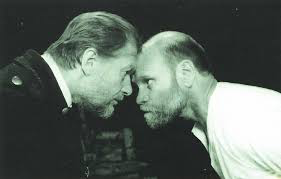 Абсурд
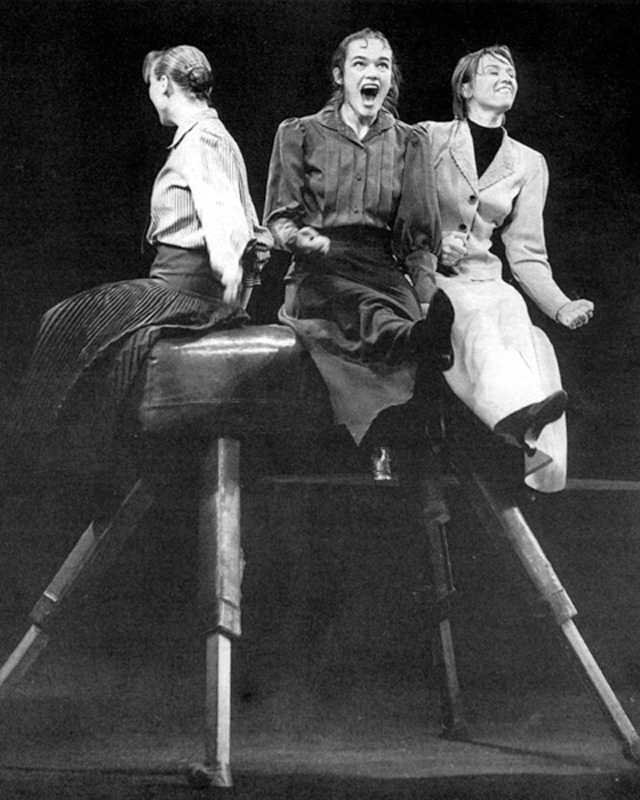 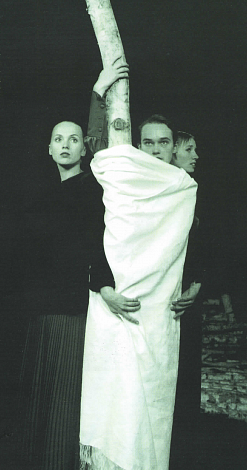 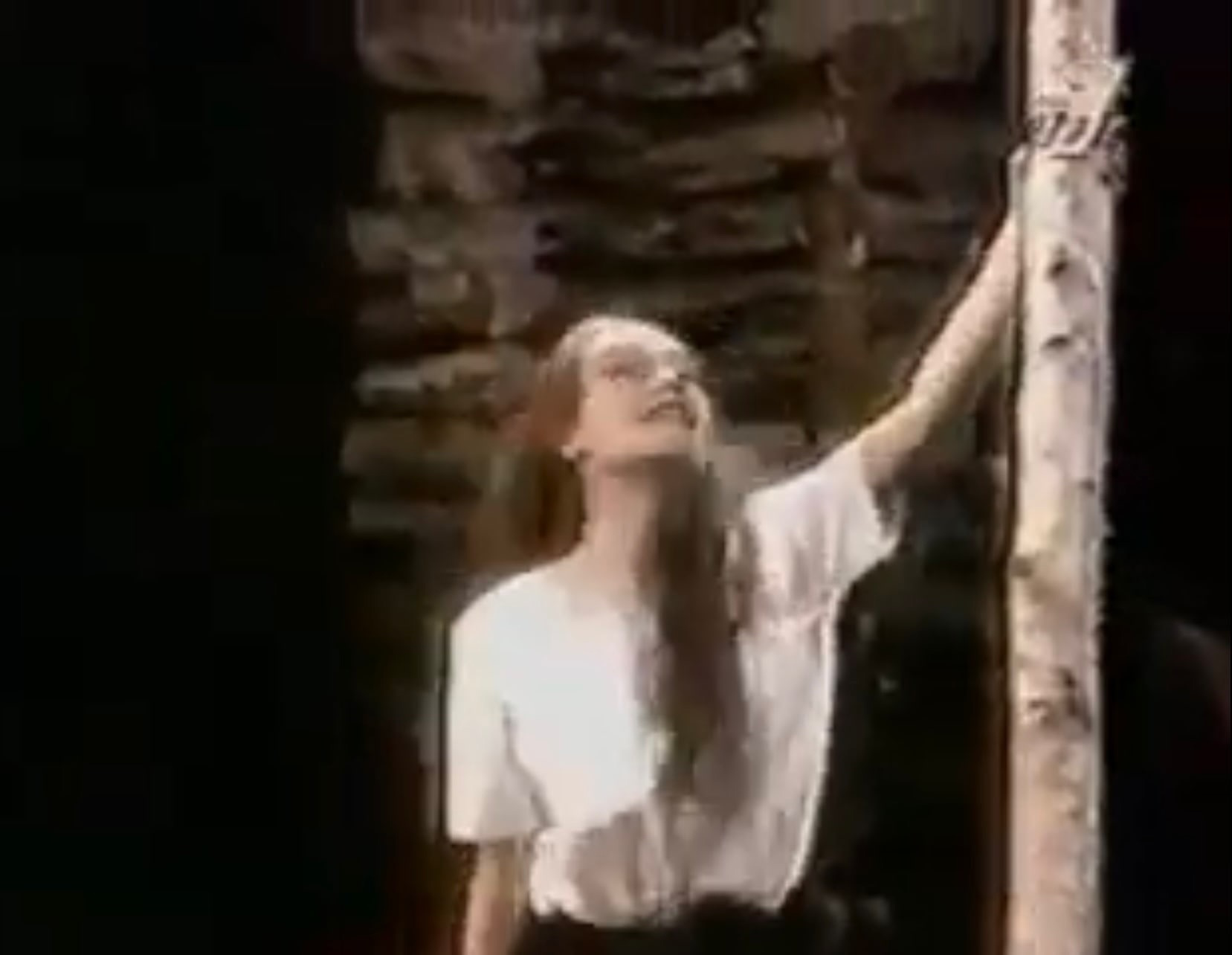 Как организовано пространство и оформлена сцена в спектакле ?
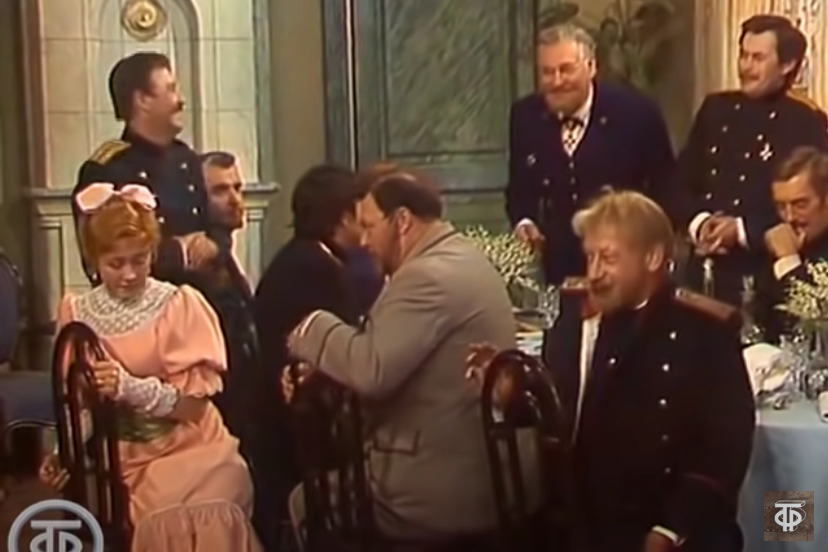 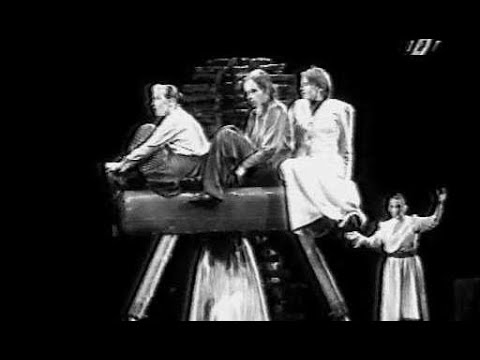 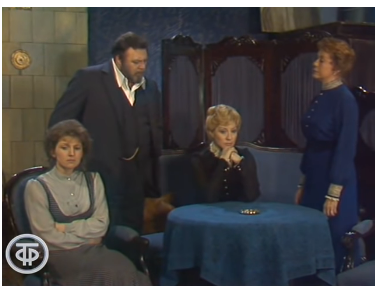 "В нашем городе самые порядочные, самые благородные и воспитанные люди — это военные".
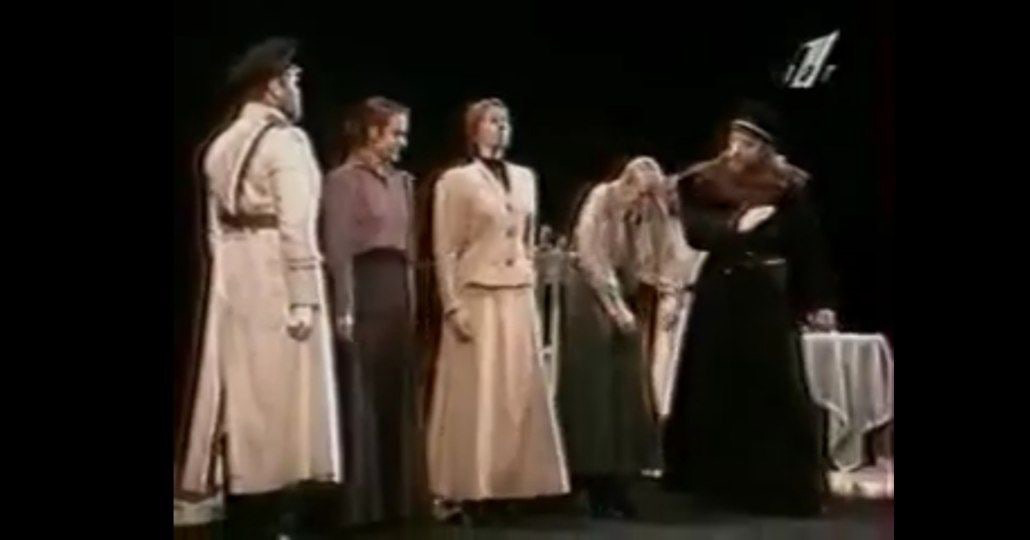 Каковы отношения Наташи и сестёр в спектакле и пьесе?какими способами они показаны?
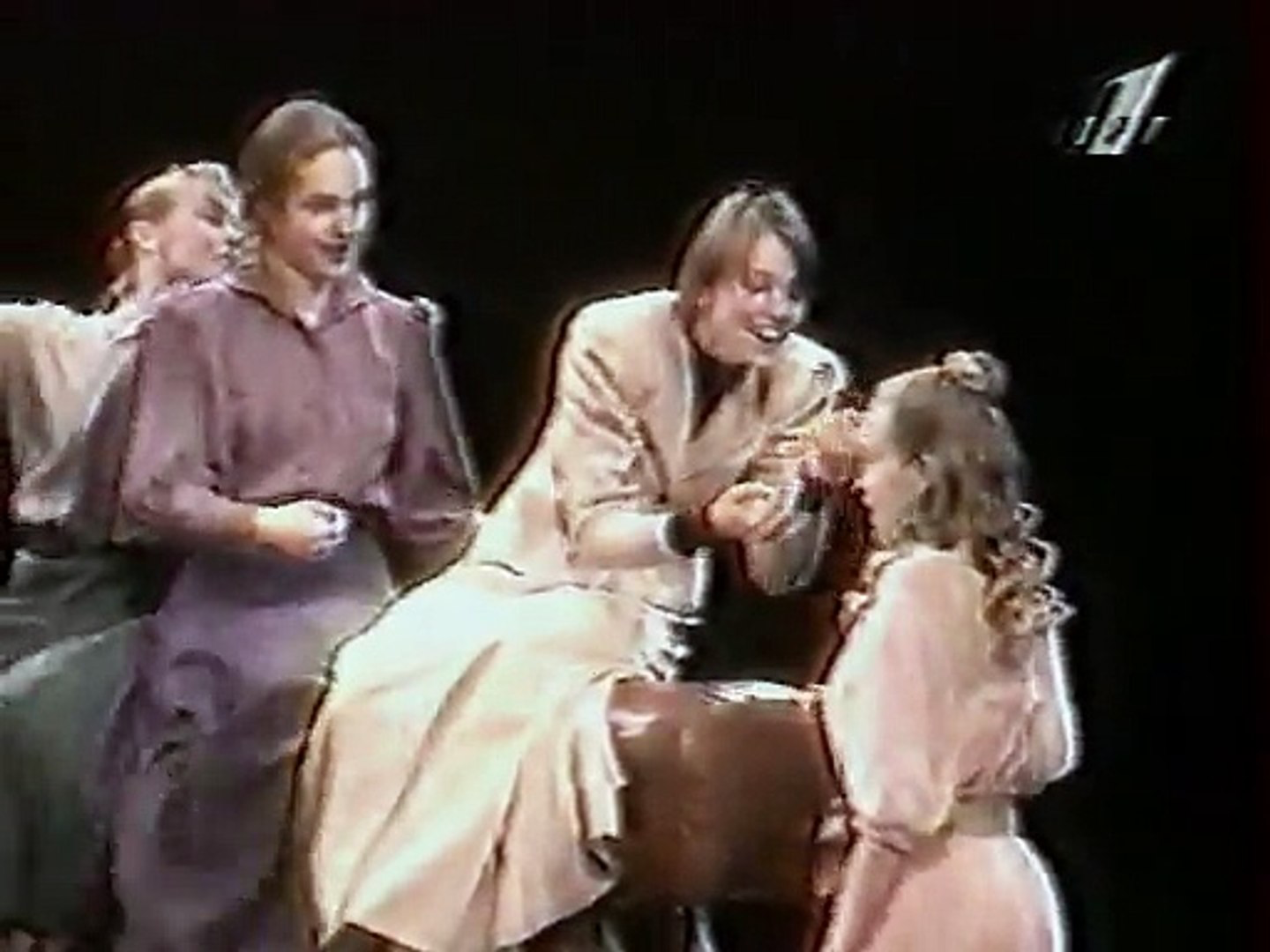 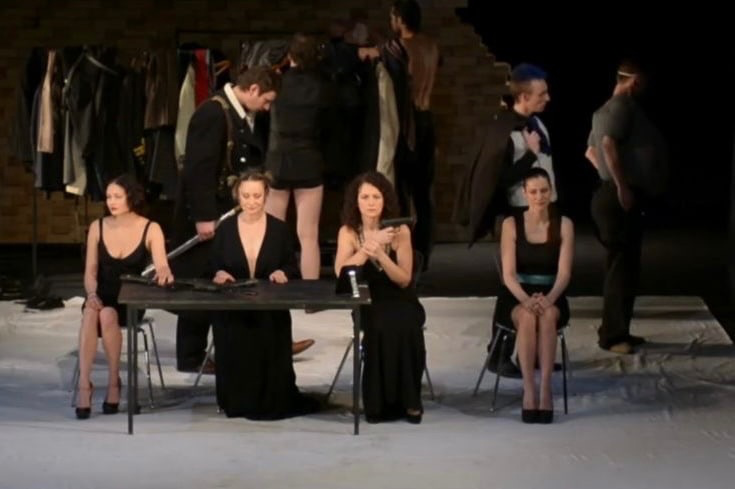 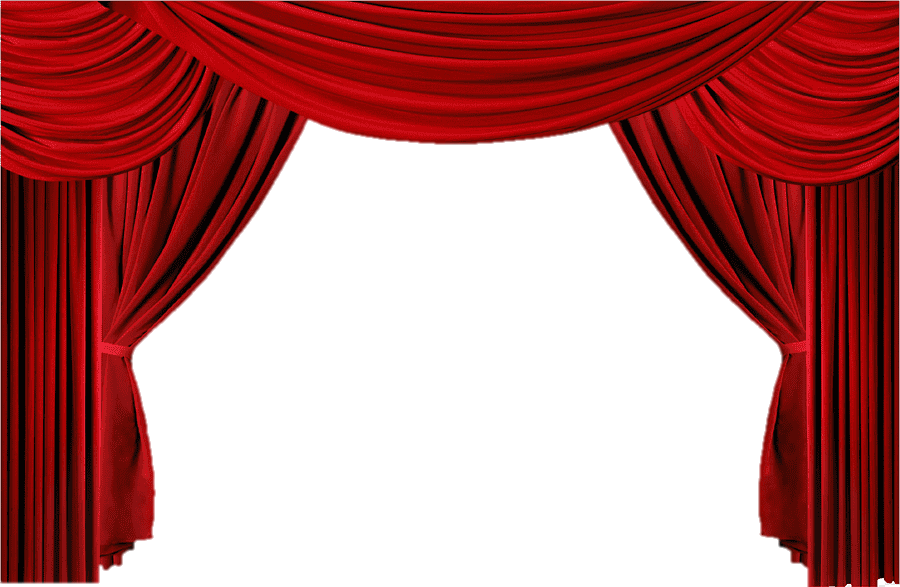 Какой спектакль вы бы хотели
 обсудить в следующий раз?
Ждем ваших предложений на почту 
abelyuk@gmail.com